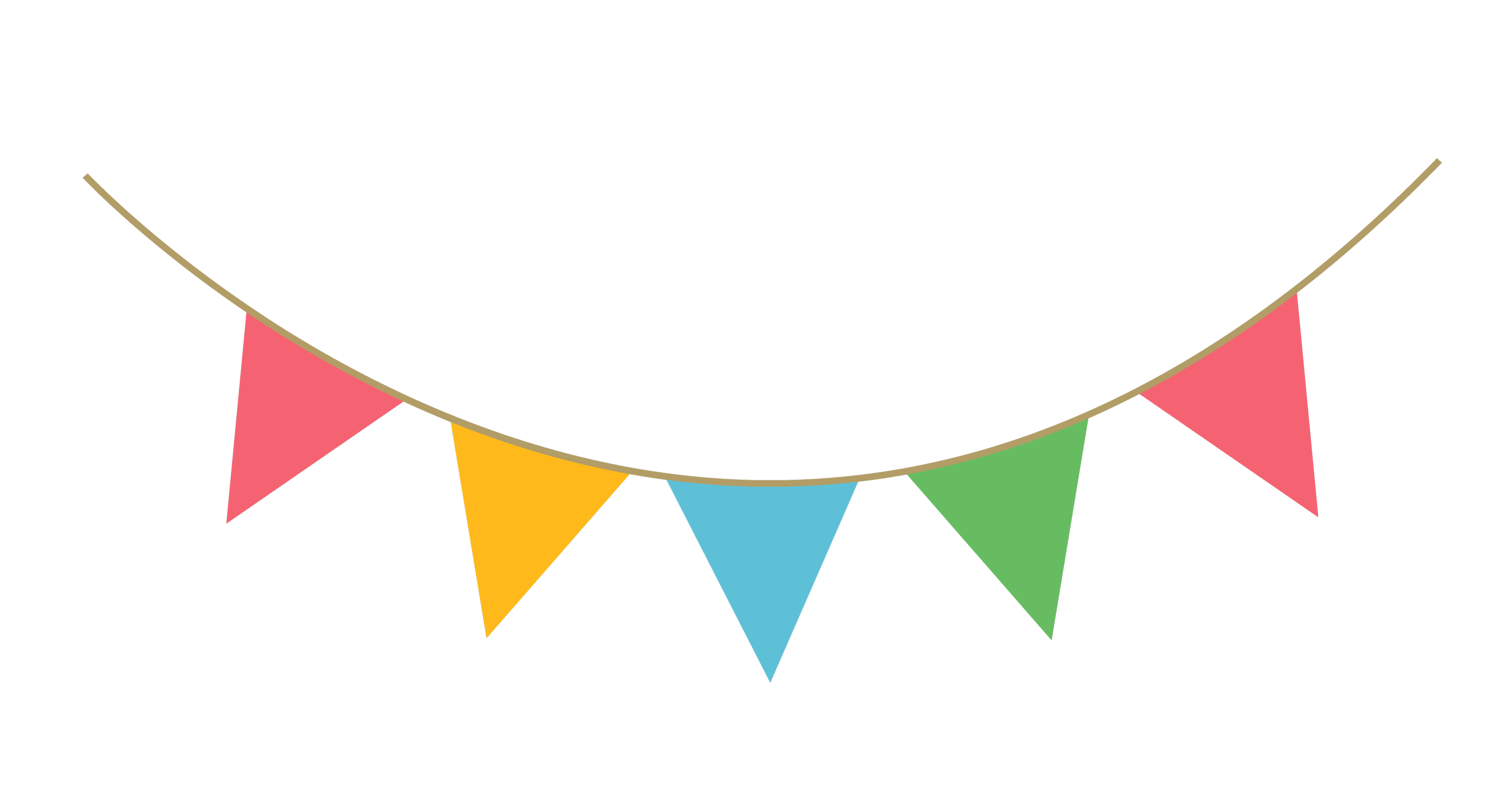 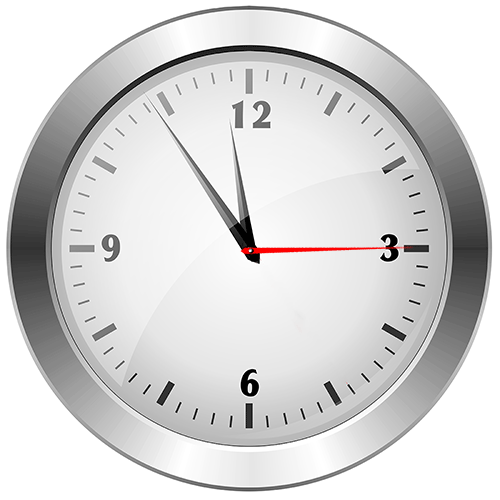 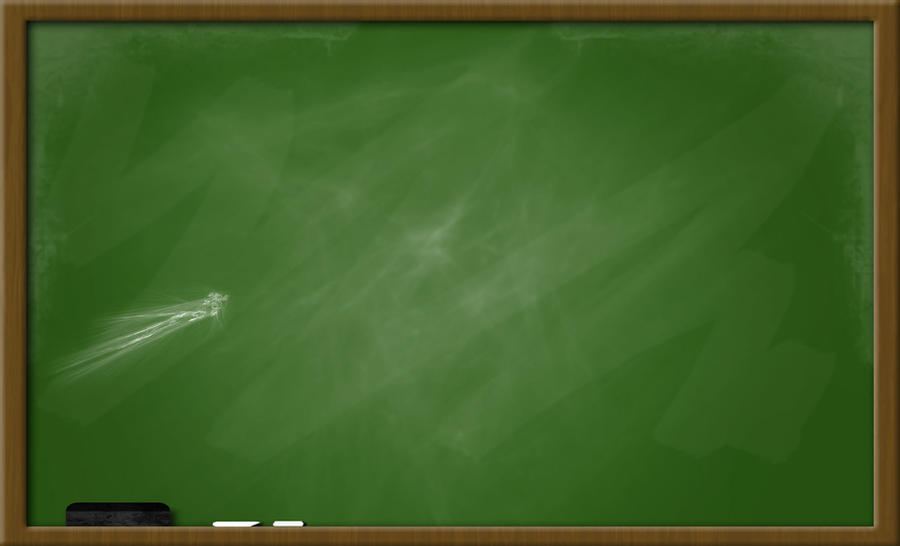 موضوع الدرس: التمثيل بالأعمدة
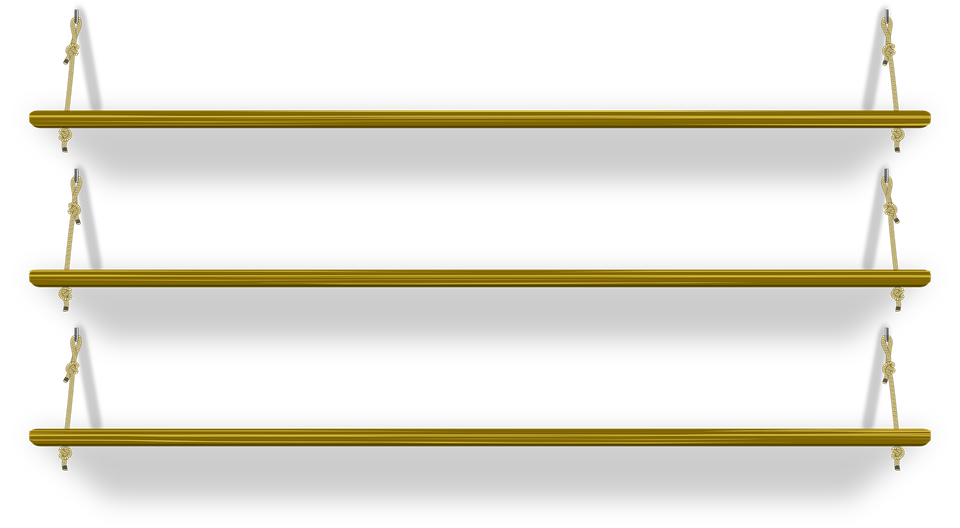 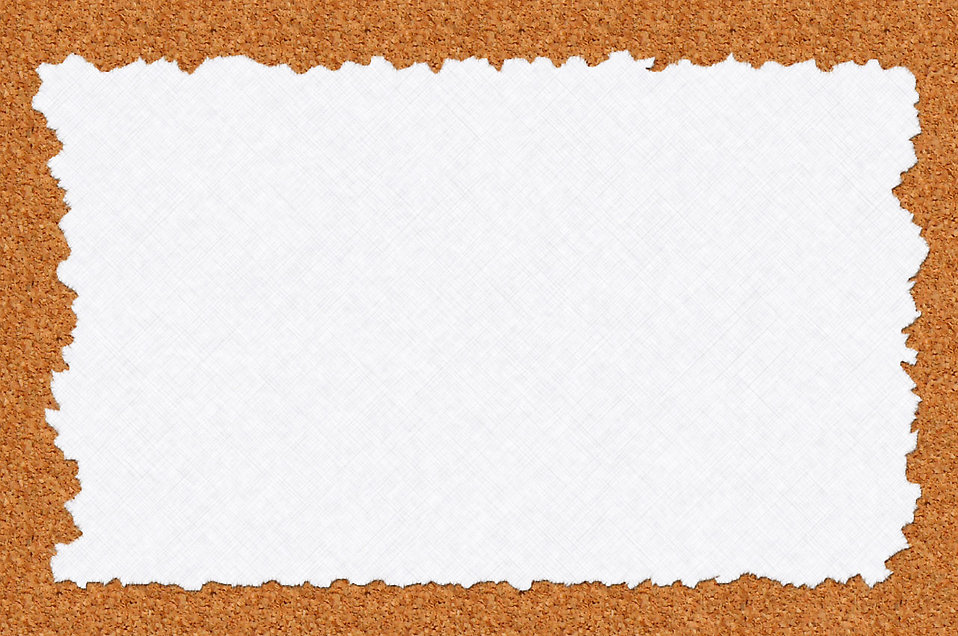 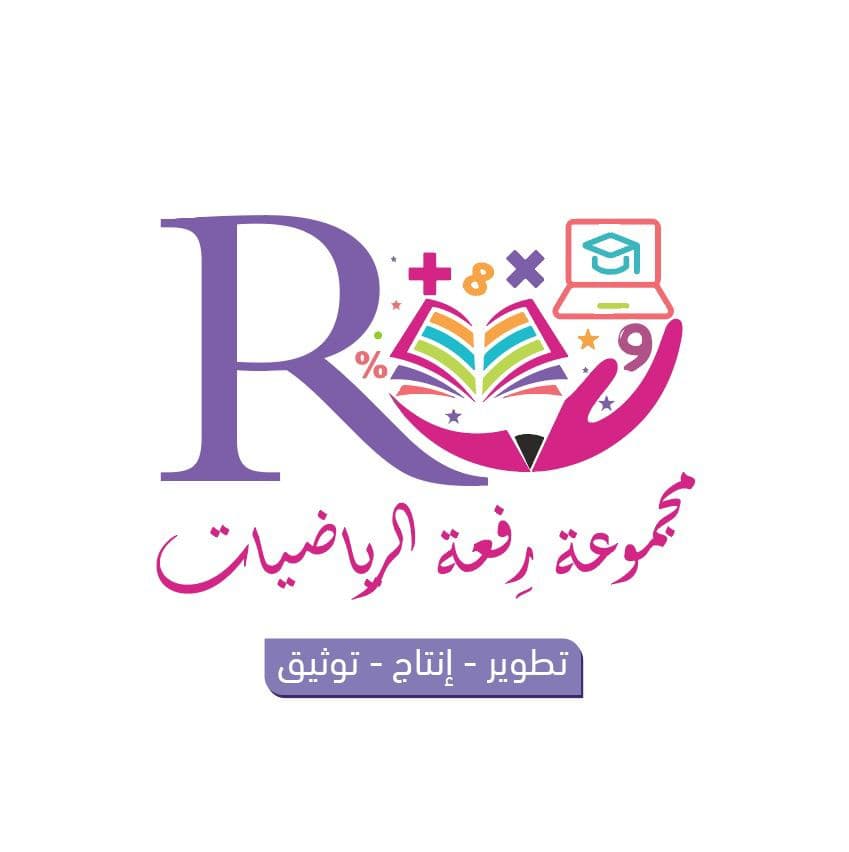 أهداف الدرس
المفردات
تمهيد
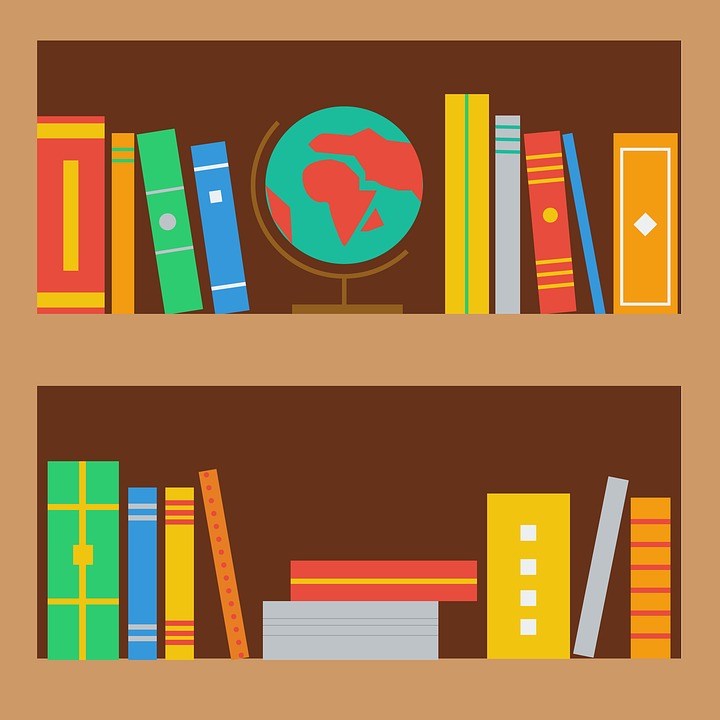 نشاط تفاعلي
تدريبات
أمثلة
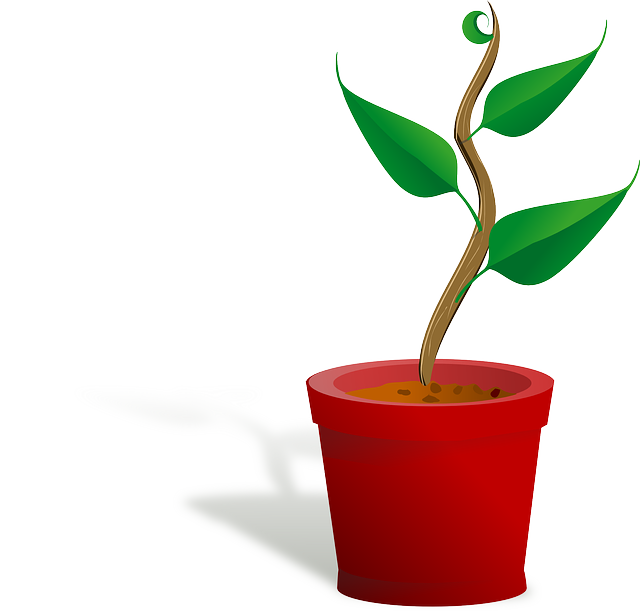 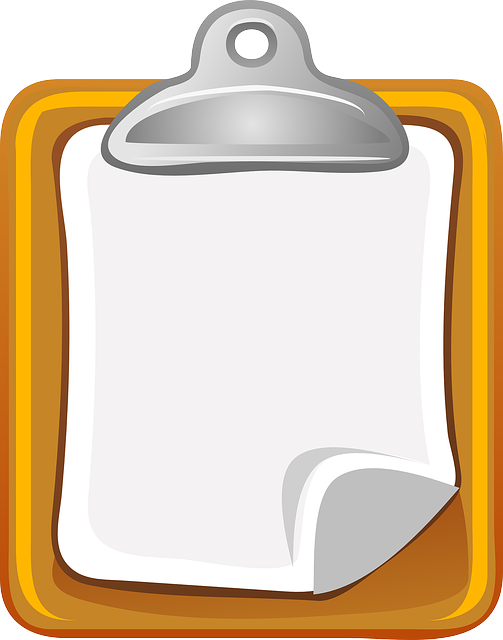 سجل الحضور
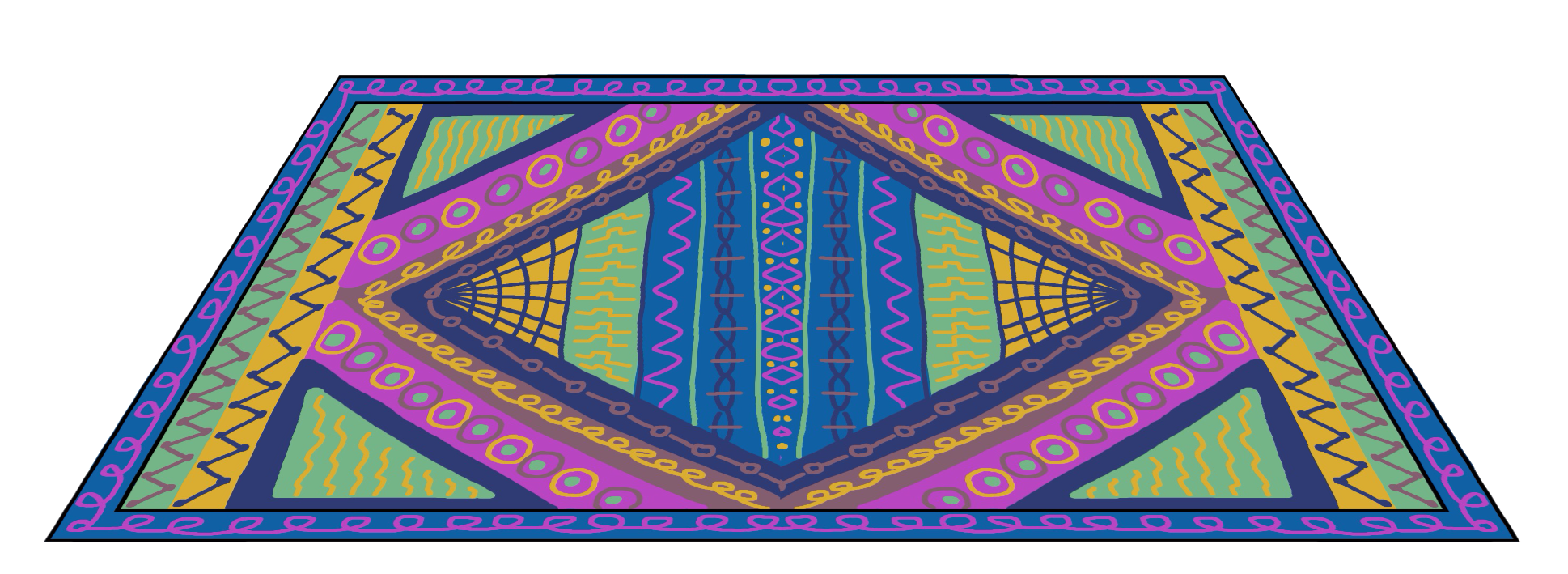 1
صفحة 290
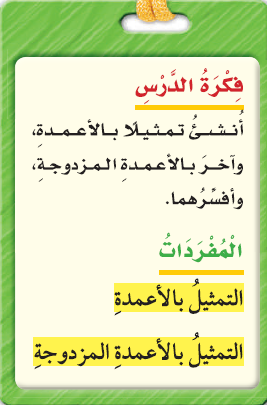 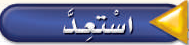 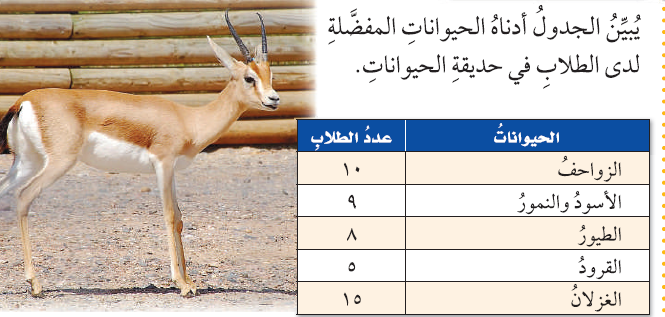 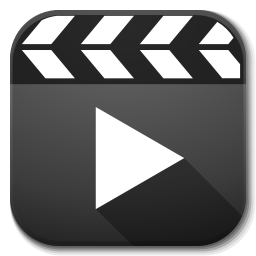 صفحة 291
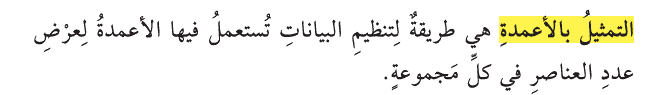 صفحة 292
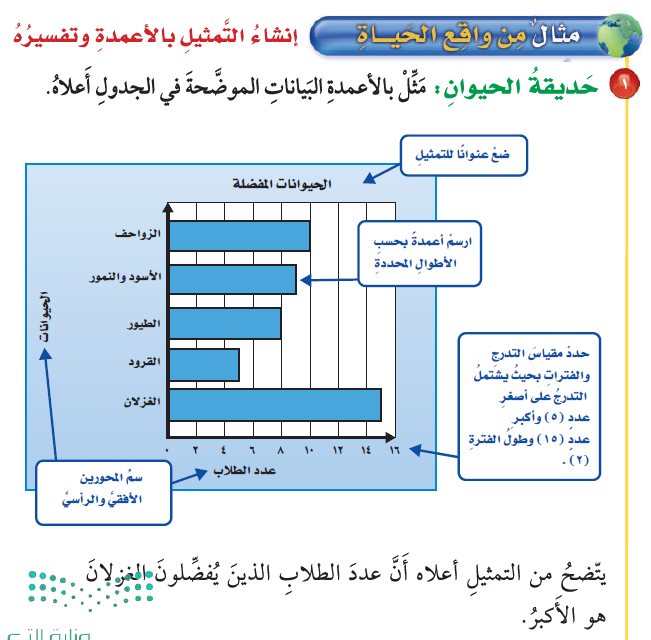 صفحة 293
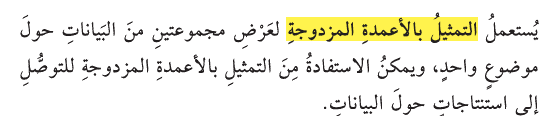 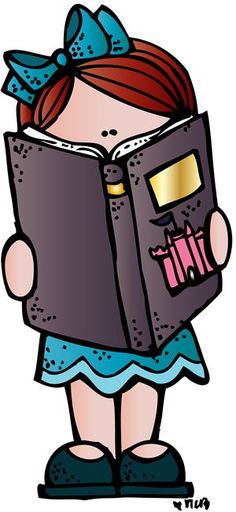 صفحة 294
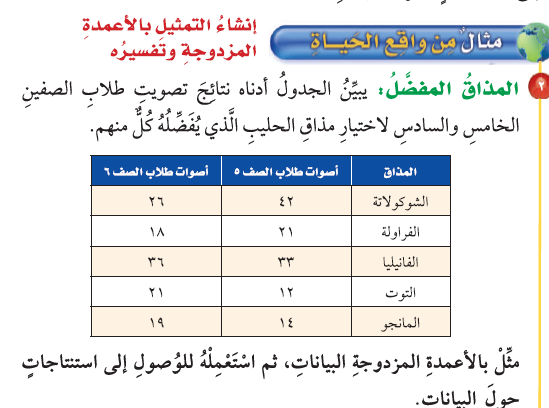 صفحة 295
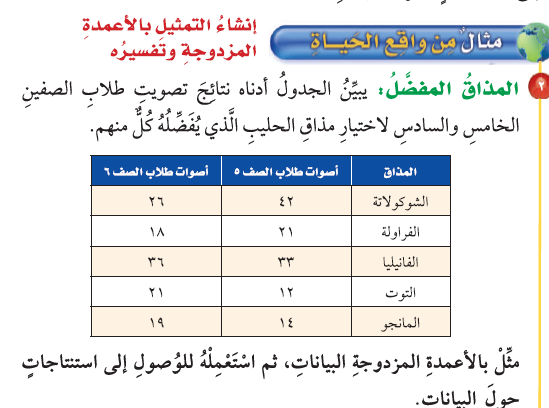 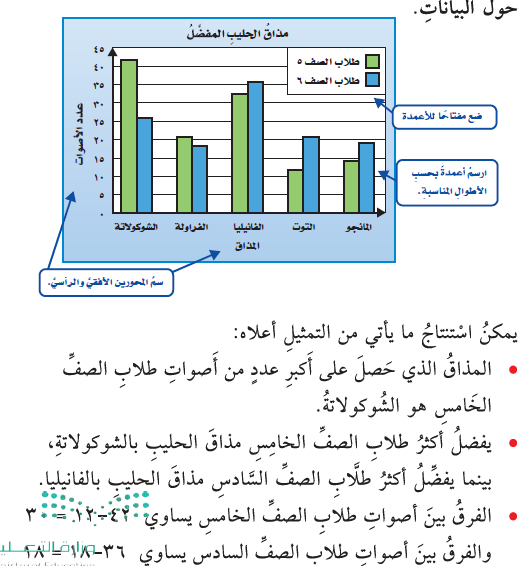 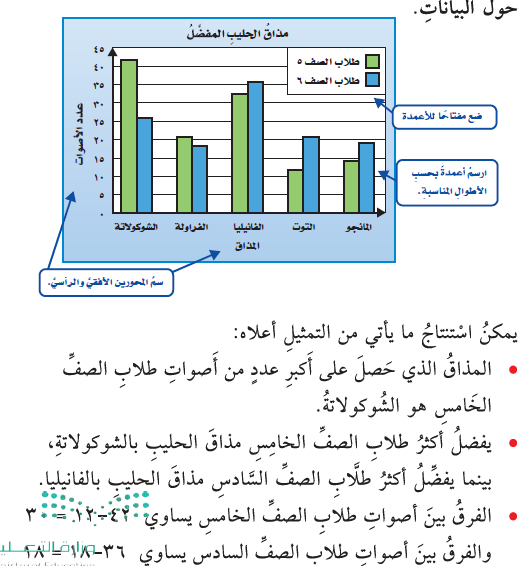 صفحة 296
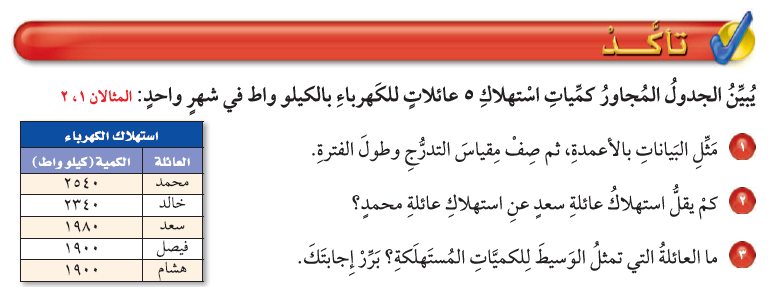 صفحة 297
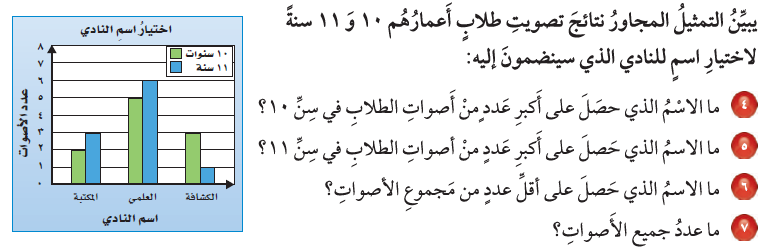 صفحة 298
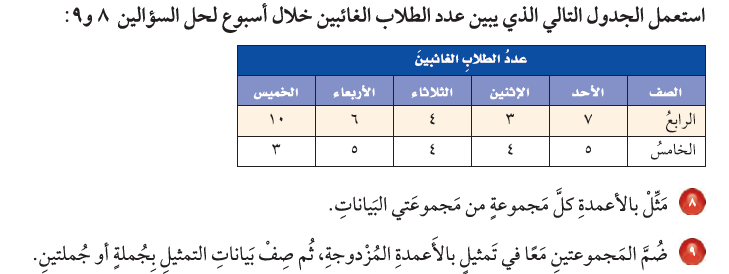 صفحة 299
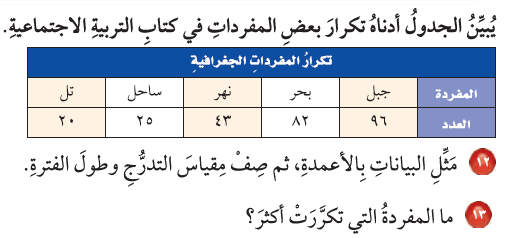 صفحة 300
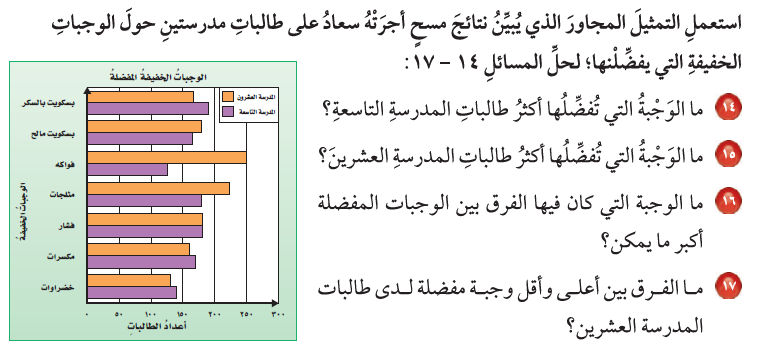 صفحة 301
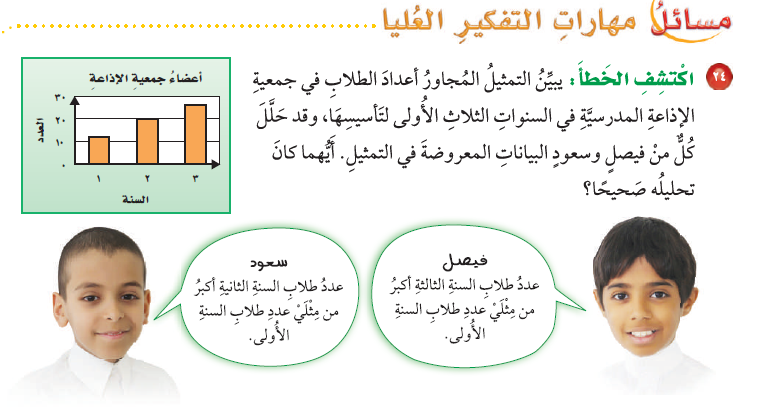 صفحة 302
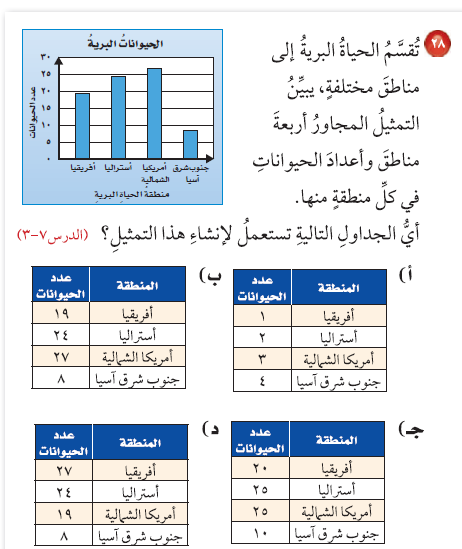 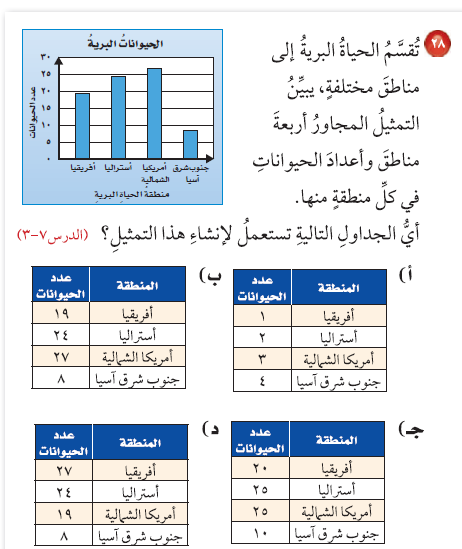 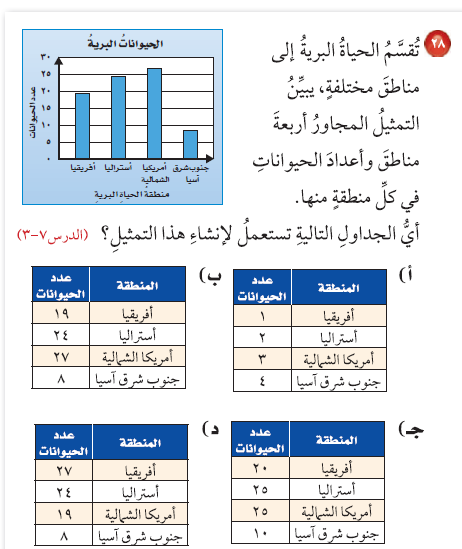 صفحة 303